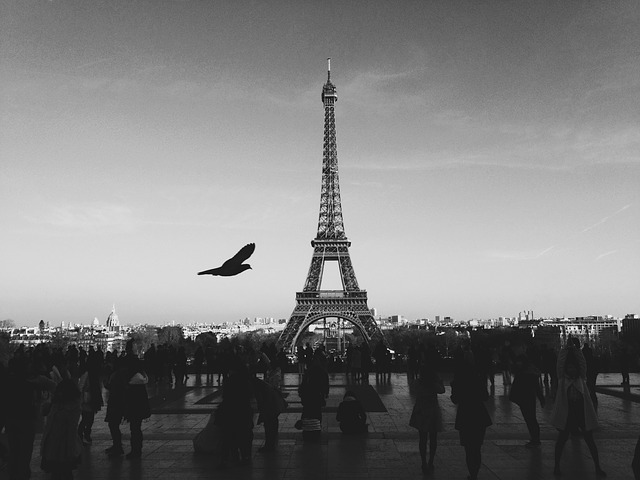 201X年
年终总结
报告
BY:木荷设计
THE
SUMMARY
标题区域
木荷设计工作室是一家高端品牌演示视觉艺术研究机构，江西省首家演示定制服务提供商，定制的客户遍布各行各业，全国大小企业。拥有2-3年设计经验的设计师为您量身打造专业的演示文稿。
标题区域
木荷设计工作室是一家高端品牌演示视觉艺术研究机构，江西省首家演示定制服务提供商，定制的客户遍布各行各业，全国大小企业。拥有2-3年设计经验的设计师为您量身打造专业的演示文稿。
标题区域
木荷设计工作室是一家高端品牌演示视觉艺术研究机构，江西省首家演示定制服务提供商，定制的客户遍布各行各业，全国大小企业。拥有2-3年设计经验的设计师为您量身打造专业的演示文稿。
标题区域
木荷设计工作室是一家高端品牌演示视觉艺术研究机构，江西省首家演示定制服务提供商，定制的客户遍布各行各业，全国大小企业。拥有2-3年设计经验的设计师为您量身打造专业的演示文稿。
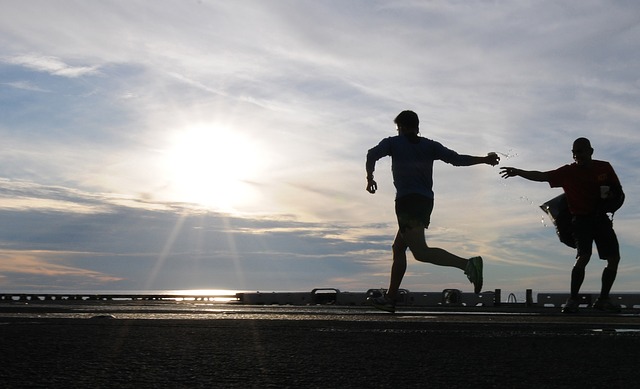 PART
ONE
GLOBAL
MAP
1
4
2
3
标题区域
标题区域
标题区域
标题区域
木荷设计工作室是一家高端品牌演示视觉定制服务提供商
木荷设计工作室是一家高端品牌演示视觉定制服务提供商
木荷设计工作室是一家高端品牌演示视觉定制服务提供商
木荷设计工作室是一家高端品牌演示视觉定制服务提供商
GRAPH
CHART
+43%
GRAPH
CHART
木荷设计工作室是一家高端品牌演示视觉定制服务提供商，国内各行业演示视觉高端定制，助力企业演讲、产品发布会、报告等工作，木荷助力您走向成功。
木荷设计工作室是一家高端品牌演示视觉艺术研究机构，江西省首家演示定制服务提供商，定制的客户遍布各行各业，全国大小企业。拥有2-3年设计经验的设计师为您量身打造专业的演示文稿。
第一期
第二期
第三期
第四期
STEP
PHOTO
STEP  3
$17
木荷设计工作室是一家高端品牌演示视觉定制服务提供商
STEP  2
$102 000
木荷设计工作室是一家高端品牌演示视觉定制服务提供商
STEP  1
$18 790 000
木荷设计工作室是一家高端品牌演示视觉定制服务提供商
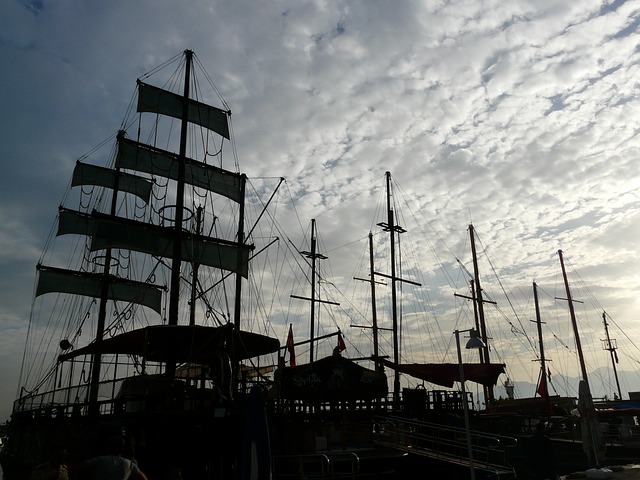 PART
TWO
SOME
PHOTO
标题区域
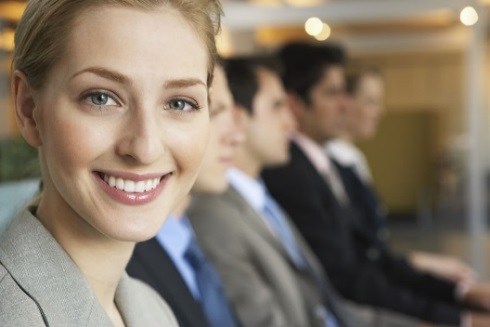 木荷设计工作室是一家高端品牌演示视觉艺术研究机构，江西省首家演示定制服务提供商，定制的客户遍布各行各业，全国大小企业。拥有2-3年设计经验的设计师为您量身打造专业的演示文稿。
标题区域
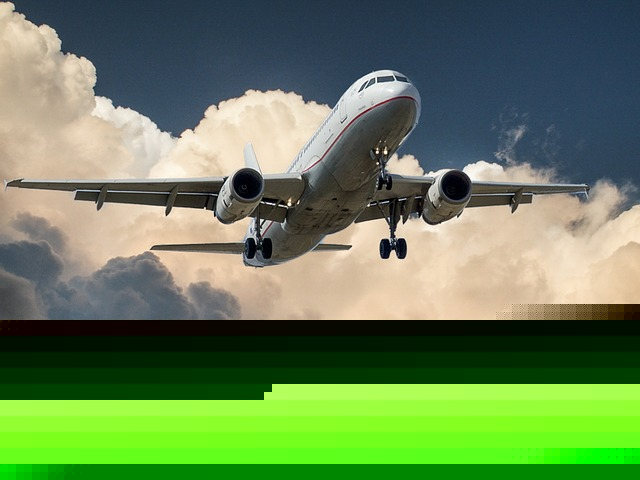 木荷设计工作室是一家高端品牌演示视觉，江西省首家演示定制服务提供商，定制的客户遍布各行各业，全国大小企业。拥有2-3年设计经验的设计师为您量身打造专业的演示文稿。
标题区域
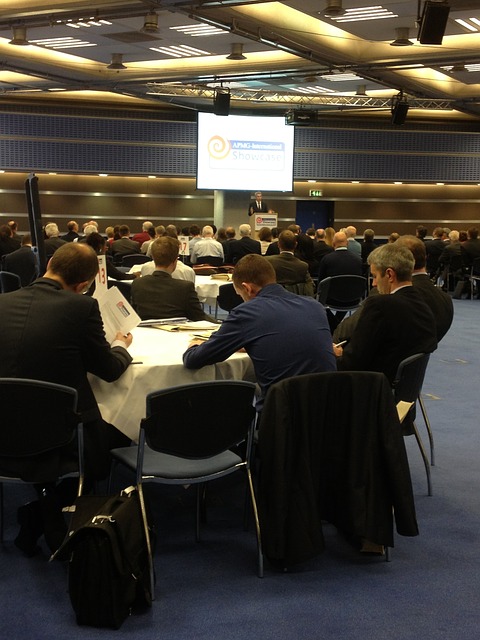 木荷设计工作室是一家高端品牌演示视觉艺术研究机构，江西省首家演示定制服务提供商，定制的客户遍布各行各业，全国大小企业。拥有2-3年设计经验的设计师为您量身打造专业的演示文稿。
TIME
LINE
标题区域
标题区域
木荷设计工作室是一家高端品牌演示视觉定制服务提供商
木荷设计工作室是一家高端品牌演示视觉定制服务提供商
55%
72%
START
END
标题区域
标题区域
36%
67%
木荷设计工作室是一家高端品牌演示视觉定制服务提供商
木荷设计工作室是一家高端品牌演示视觉定制服务提供商
GRAPH
CHART
+58%
+14%
+22%
+29%
标题区域
标题区域
标题区域
标题区域
木荷设计工作室是一家高端品牌演示视觉定制服务提供商
木荷设计工作室是一家高端品牌演示视觉定制服务提供商
木荷设计工作室是一家高端品牌演示视觉定制服务提供商
木荷设计工作室是一家高端品牌演示视觉定制服务提供商
TIME
LINE
2012年上
2012年下
2013年上
2013年下
2014年上
2014年下
SOME
POINT
标题区域
标题区域
标题区域
标题区域
木荷设计工作室是一家高端品牌演示视觉定制服务提供商，国内各行业演示视觉高端定制，助力企业演讲、产品发布会、报告等工作，木荷助力您走向成功
木荷设计工作室是一家高端品牌演示视觉定制服务提供商，国内各行业演示视觉高端定制，助力企业演讲、产品发布会、报告等工作，木荷助力您走向成功
木荷设计工作室是一家高端品牌演示视觉定制服务提供商，国内各行业演示视觉高端定制，助力企业演讲、产品发布会、报告等工作，木荷助力您走向成功
木荷设计工作室是一家高端品牌演示视觉定制服务提供商，国内各行业演示视觉高端定制，助力企业演讲、产品发布会、报告等工作，木荷助力您走向成功
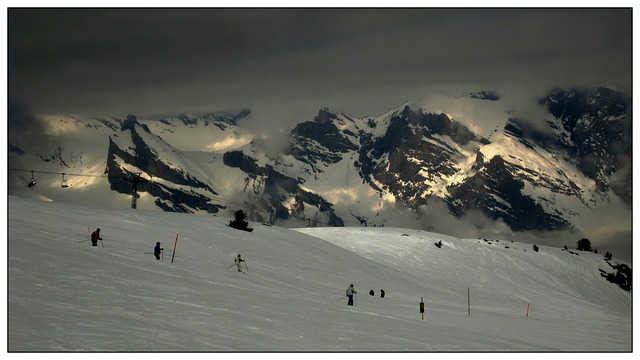 PART
THREE
STEP
PHOTO
STEP 1
木荷设计工作室是一家高端品牌演示视觉定制服务提供商，国内各行业演示视觉高端定制，助力企业演讲、产品发布会、报告等工作，木荷助力您走向成功。
STEP 2
STEP 3
木荷设计工作室是一家高端品牌演示视觉定制服务提供商，国内各行业演示视觉高端定制，助力企业演讲、产品发布会、报告等工作，木荷助力您走向成功。
STEP 4
STEP 5
STEP 6
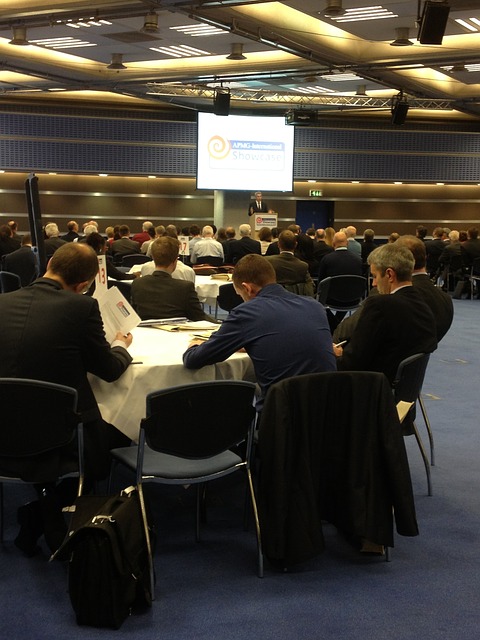 请在此输入标题
木荷设计工作室是一家高端品牌演示视觉艺术研究机构，江西省首家演示定制服务提供商，定制的客户遍布各行各业，全国大小企业。拥有2-3年设计经验的设计师为您量身打造专业的演示文稿。木荷设计工作室是一家高端品牌演示视觉艺术研究机构，江西省首家演示定制服务提供商，定制的客户遍布各行各业，全国大小企业。拥有2-3年设计经验的设计师为您量身打造专业的演示文稿。木荷设计工作室是一家高端品牌演示视觉艺术研究机构，江西省首家演示定制服务提供商，定制的客户遍布各行各业，全国大小企业。拥有2-3年设计经验的设计师为您量身打造专业的演示文稿。
GRAPH
CHART
若想更改百分比则需同步更改表格中的染色区域选中表格
把鼠标停留在相应的行等待鼠标变为黑色箭头可更改整行或整列
把鼠标停留在某个单元格右键出现选择填充色时可更改其颜色
标题区域
标题区域
标题区域
57%
41%
69%
GRAPH
CHART
分公司1号
分公司2号
分公司3号
2014
2013
2012
2011
JOB1
JOB2
JOB3
JOB4
JOB5
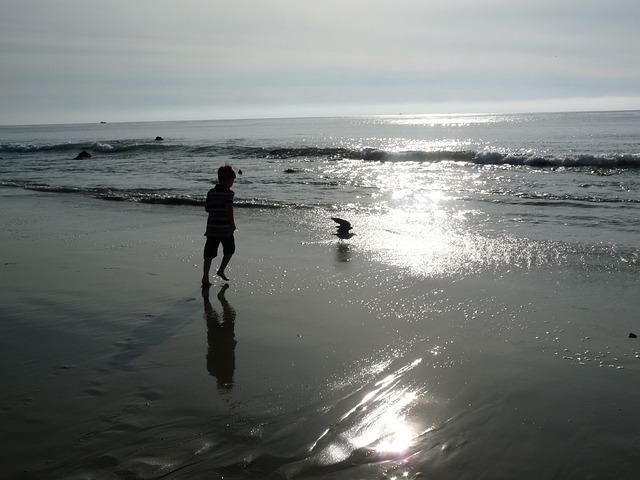 PART
FOUR
WORLD
MAP
标题区域
木荷设计工作室是一家高端品牌演示视觉艺术研究机构，江西省首家演示定制服务提供商，定制的客户遍布各行各业，全国大小企业。拥有2-3年设计经验的设计师为您量身打造专业的演示文稿
标题区域
木荷设计工作室是一家高端品牌演示视觉艺术研究机构，江西省首家演示定制服务提供商，定制的客户遍布各行各业，全国大小企业。拥有2-3年设计经验的设计师为您量身打造专业的演示文稿
GRAPH
CHART
木荷设计工作室是一家高端品牌演示视觉艺术研究机构，江西省首家演示定制服务提供商，定制的客户遍布各行各业，全国大小企业。拥有2-3年设计经验的设计师为您量身打造专业的演示文稿
68%
77%
标题区域
木荷设计工作室是一家高端品牌演示视觉艺术研究机构，江西省首家演示定制服务提供商，定制的客户遍布各行各业，全国大小企业。拥有2-3年设计经验的设计师为您量身打造专业的演示文稿
输入内容===木荷设计工作室是一家高端品牌演示视觉定制服务提供商
23%
GRAPH
CHART
70%
36%
54%
标题区域
标题区域
标题区域
木荷设计工作室是一家高端品牌演示视觉艺术研究机构，江西省首家演示定制服务提供商，定制的客户遍布各行各业，全国大小企业。拥有2-3年设计经验的设计师为您量身打造专业的演示文稿。
木荷设计工作室是一家高端品牌演示视觉艺术研究机构，江西省首家演示定制服务提供商，定制的客户遍布各行各业，全国大小企业。拥有2-3年设计经验的设计师为您量身打造专业的演示文稿。
木荷设计工作室是一家高端品牌演示视觉艺术研究机构，江西省首家演示定制服务提供商，定制的客户遍布各行各业，全国大小企业。拥有2-3年设计经验的设计师为您量身打造专业的演示文稿。
GRAPH
CHART
标题区域
标题区域
标题区域
标题区域
木荷设计工作室是一家高端品牌演示视觉定制服务提供商
木荷设计工作室是一家高端品牌演示视觉定制服务提供商
木荷设计工作室是一家高端品牌演示视觉定制服务提供商
木荷设计工作室是一家高端品牌演示视觉定制服务提供商
GRAPH
CHART
木荷设计工作室是一家高端品牌演示视觉艺术研究机构，江西省首家演示定制服务提供商，定制的客户遍布各行各业，全国大小企业。拥有2-3年设计经验的设计师为您量身打造专业的演示文稿。
木荷设计工作室是一家高端品牌演示视觉艺术研究机构，江西省首家演示定制服务提供商，定制的客户遍布各行各业，全国大小企业。拥有2-3年设计经验的设计师为您量身打造专业的演示文稿。
木荷设计工作室是一家高端品牌演示视觉艺术研究机构，江西省首家演示定制服务提供商，定制的客户遍布各行各业，全国大小企业。拥有2-3年设计经验的设计师为您量身打造专业的演示文稿。
木荷设计工作室是一家高端品牌演示视觉艺术研究机构，江西省首家演示定制服务提供商，定制的客户遍布各行各业，全国大小企业。拥有2-3年设计经验的设计师为您量身打造专业的演示文稿。
TOP 4
TOP 1
TOP 2
TOP 3
标题区域
标题区域
标题区域
标题区域
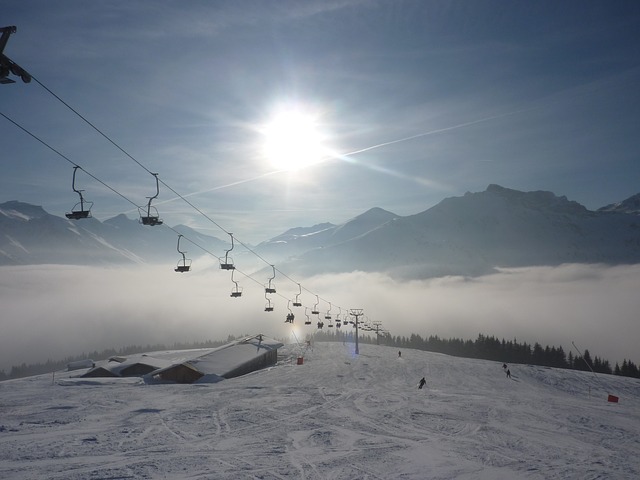 THE  END
谢谢观赏
www.51pptmoban.com 发布
更多精彩
关注我们
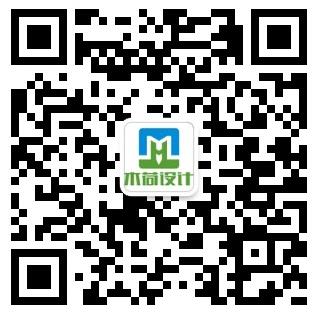 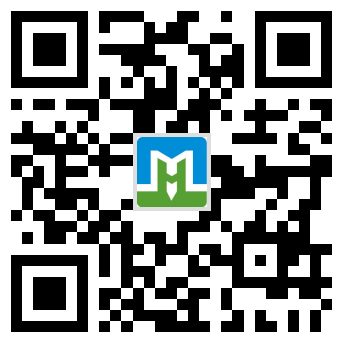 www.muhedesign.com
muhedesign@163.com
微信公众号
新浪微博